How are you?
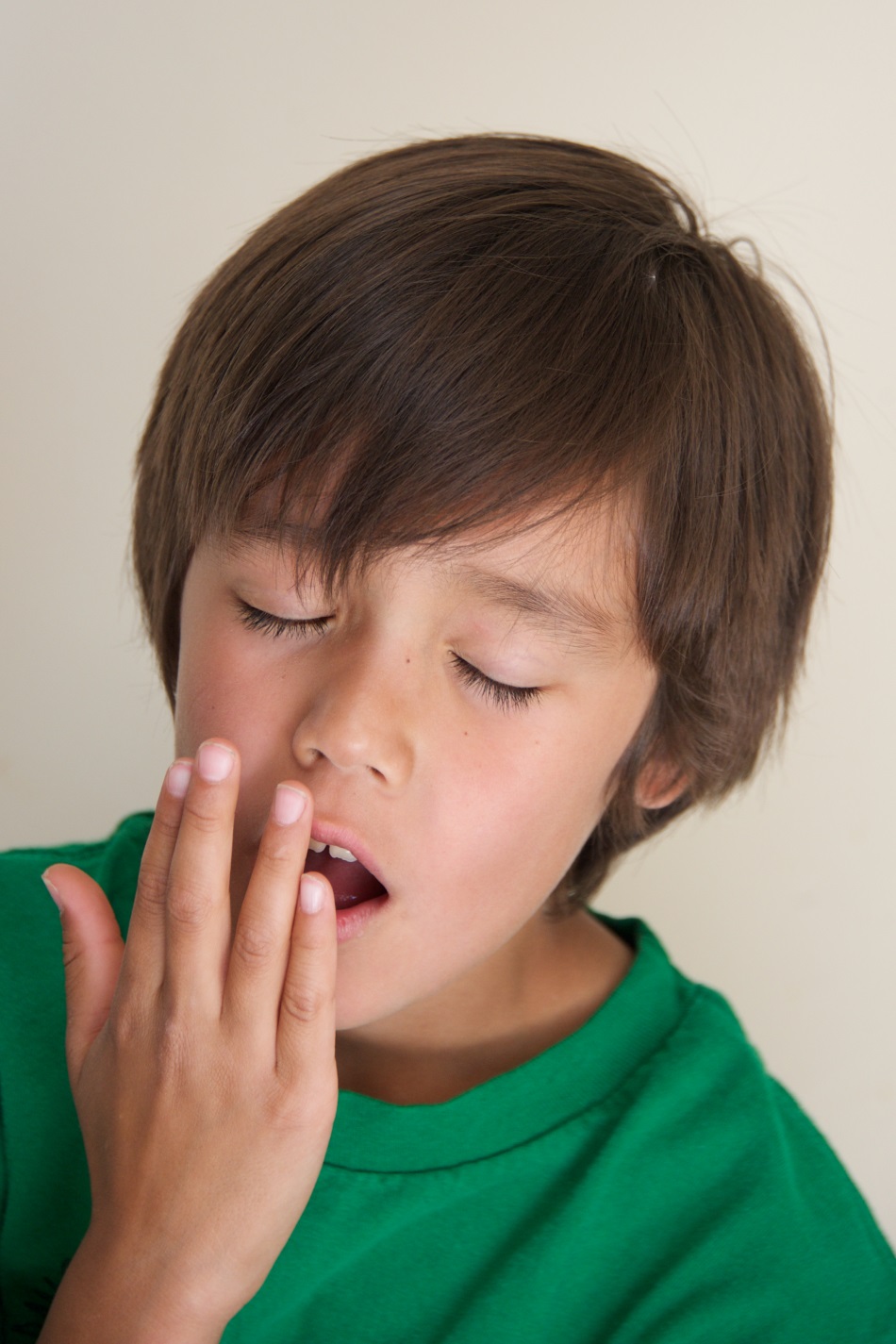 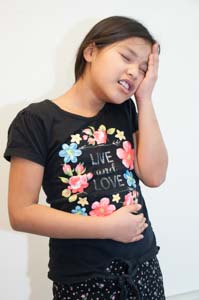 Yesterday I was sick.
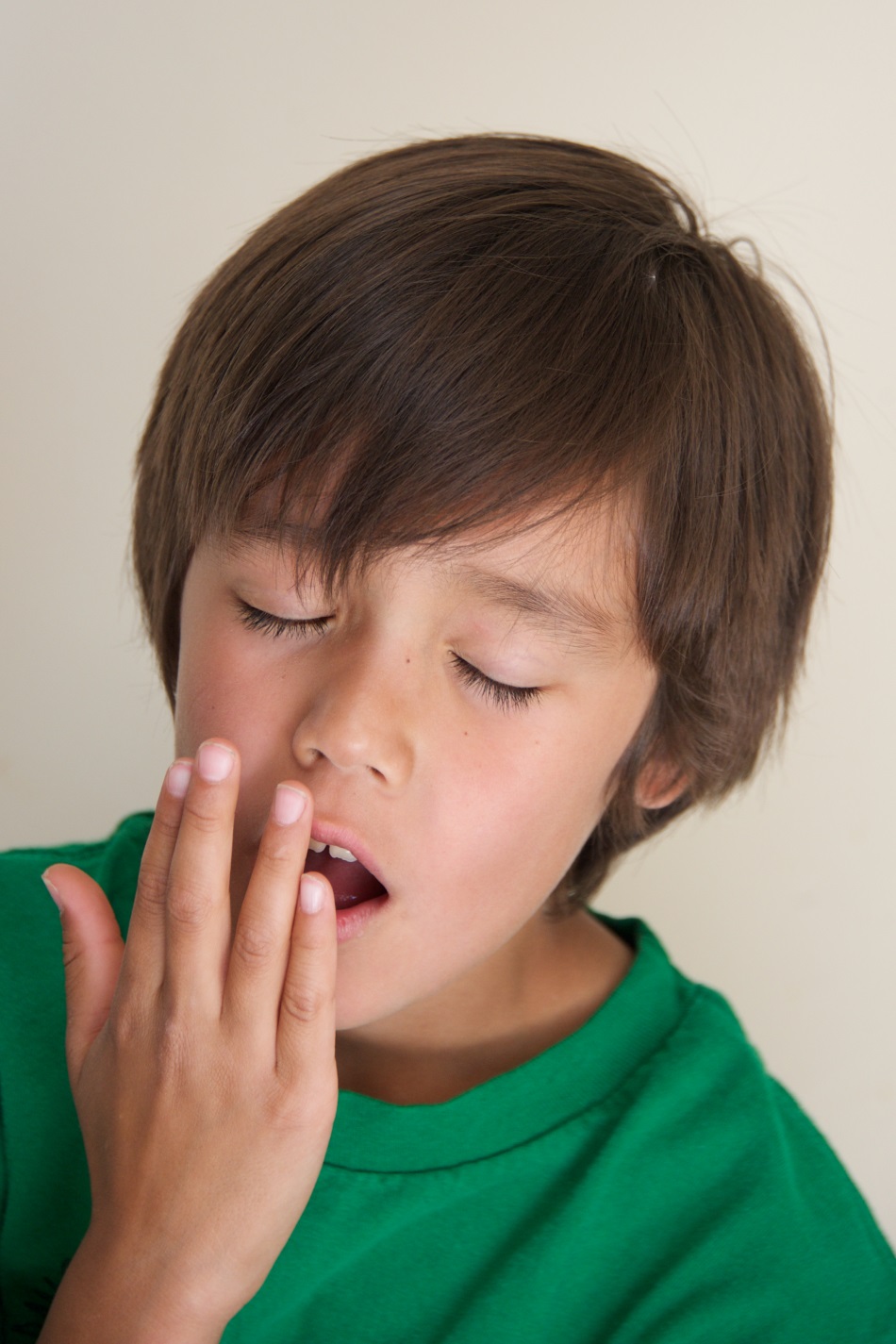 Last night I was tired.
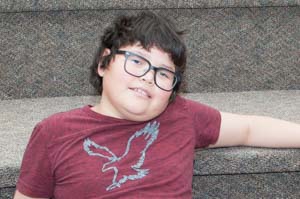 Right now I am relaxed (or resting).
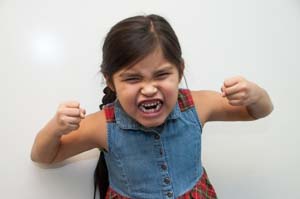 This morning I was angry.
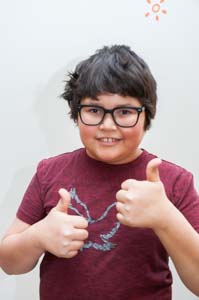 Today I’m good.
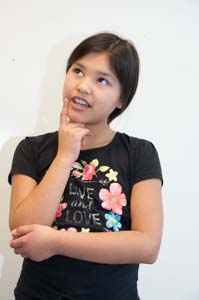 I wonder about tomorrow.